NOW/COMP             Waivers:
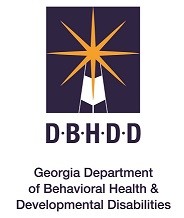 What You NEED To Know
Objectives
Waiver overview
[Speaker Notes: People living with an intellectual/developmental disability or closely related condition that impedes their ability to live and engage independently in their family home/community.]
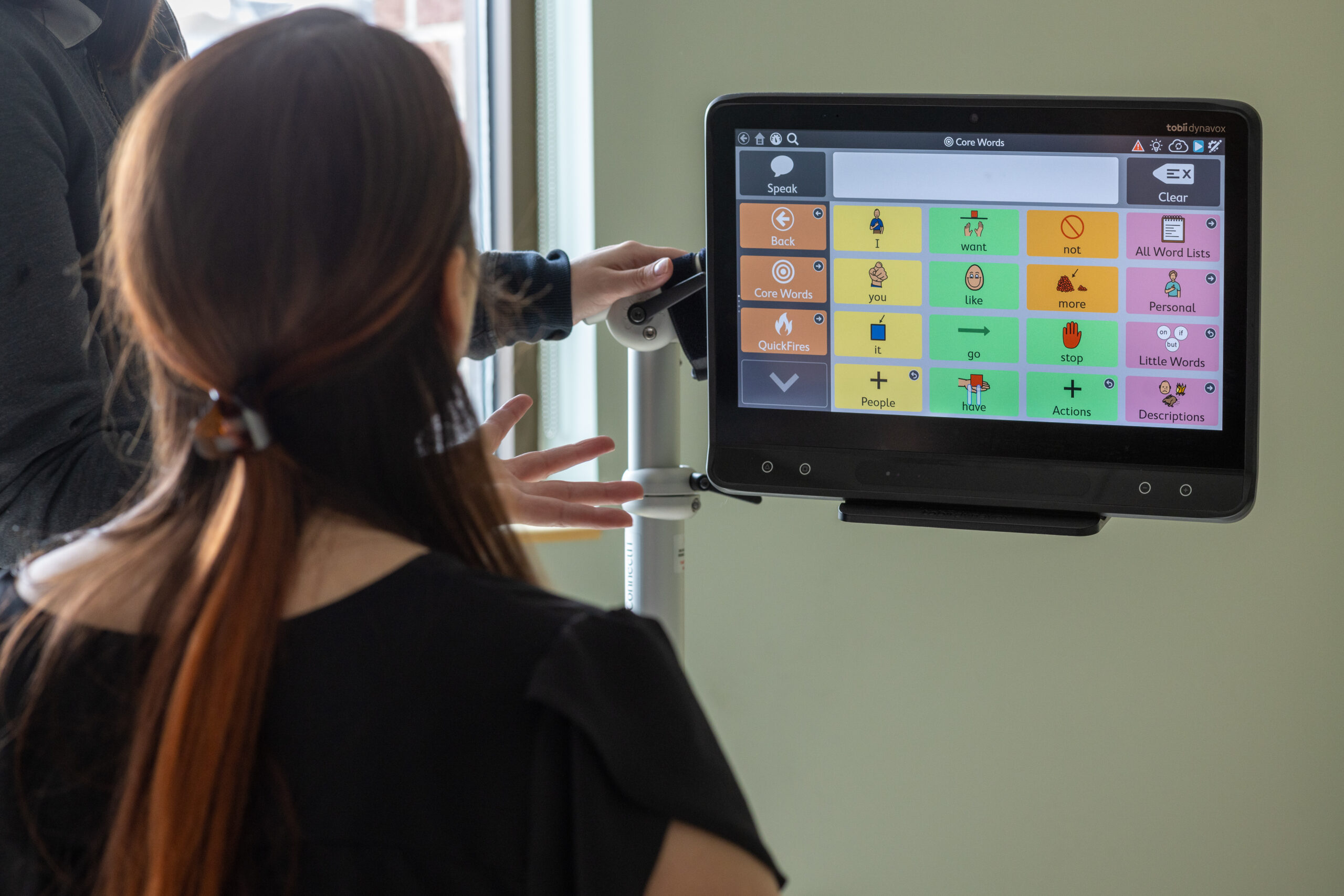 Services
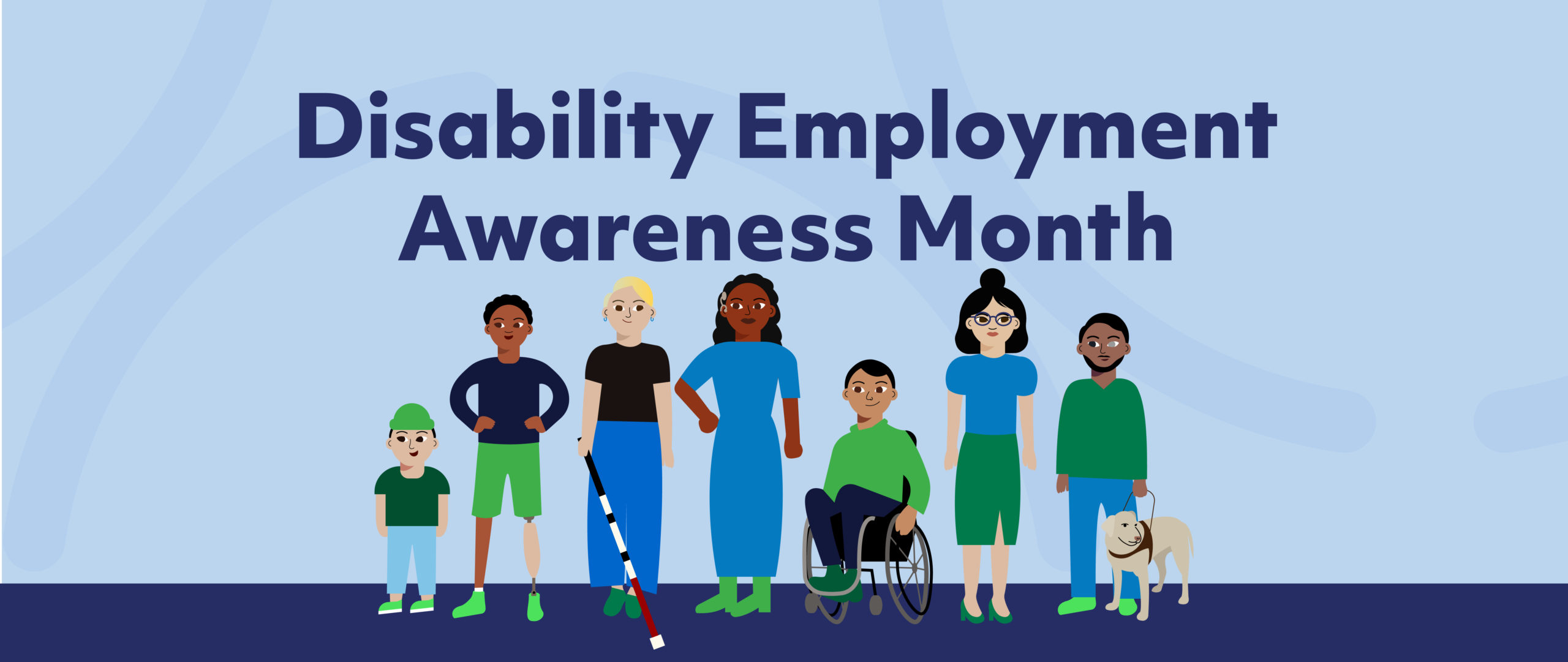 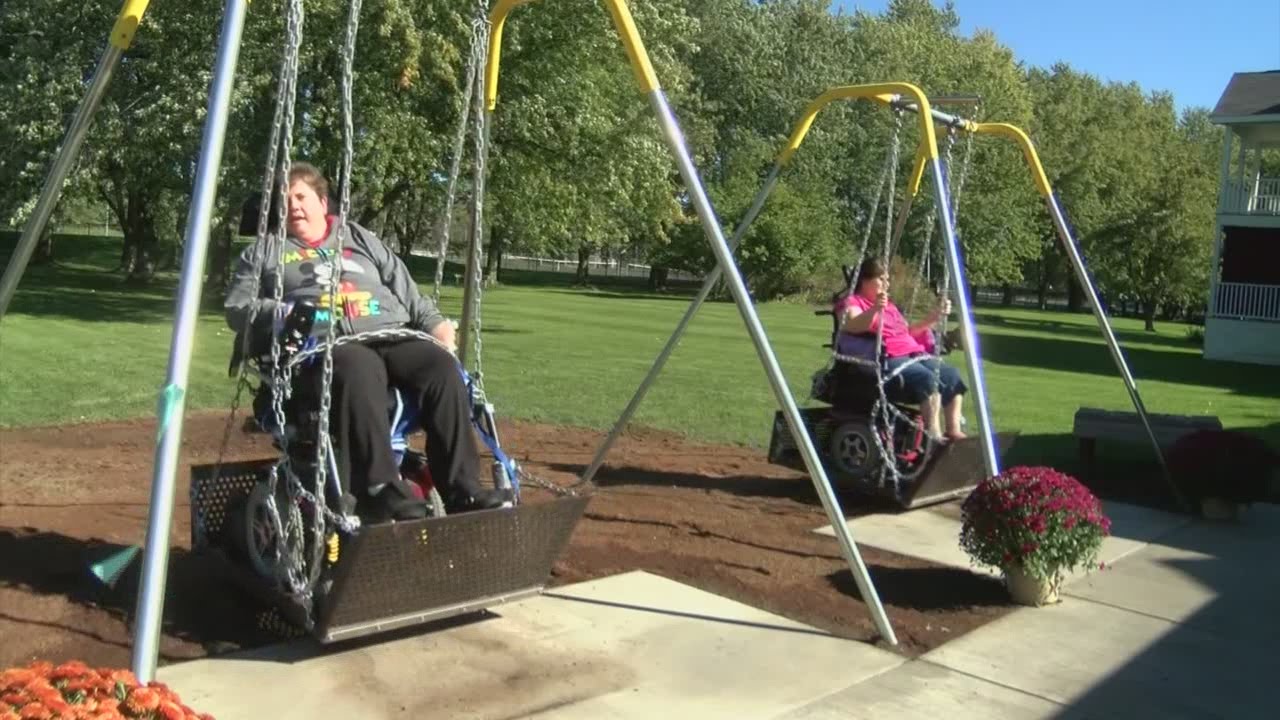 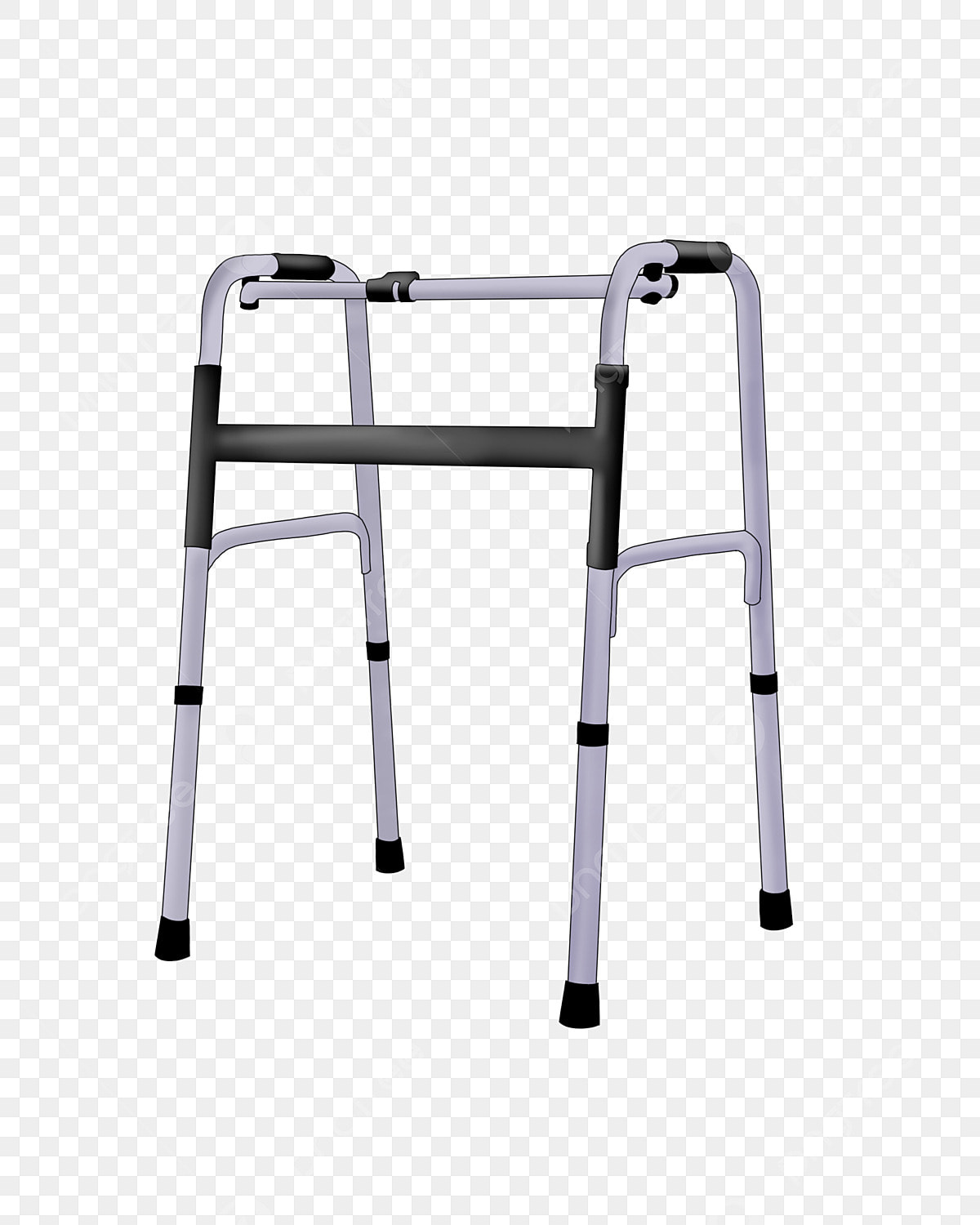 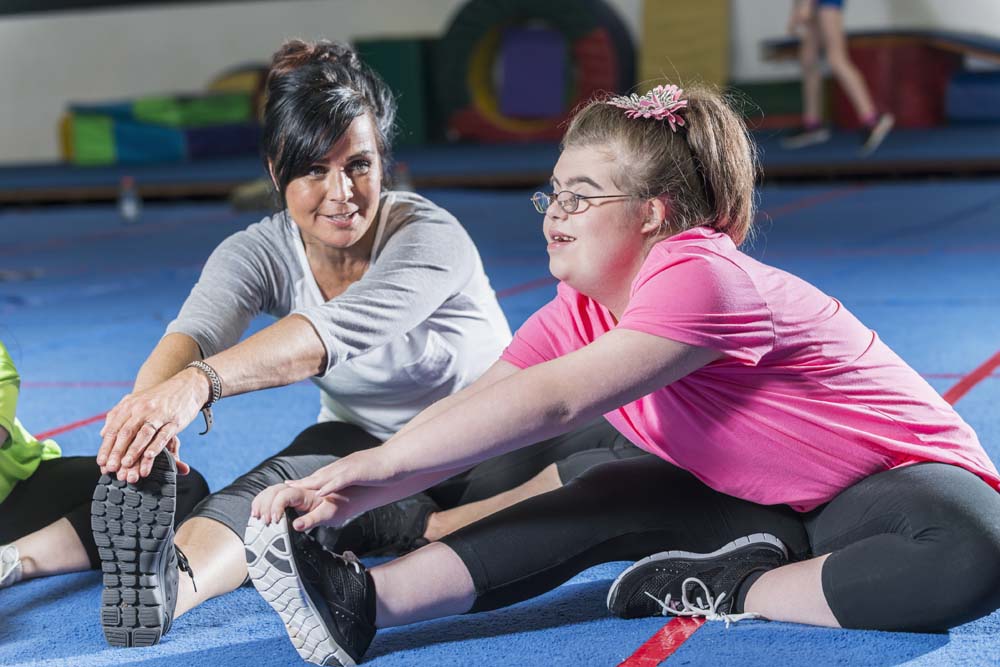 Application
https://www.georgiacollaborative.com/individuals-families/iddconnects/
Official Birth Certificate
Medicaid/Medicare Card
Psychological Evaluation
Social Security Card
Developmental Evaluation
School IEP Report
School Transcript
Vocational/Support Employment Records
Permanent Residence Card
Social Security Benefit Letter
Other Medical or Diagnostic Reports
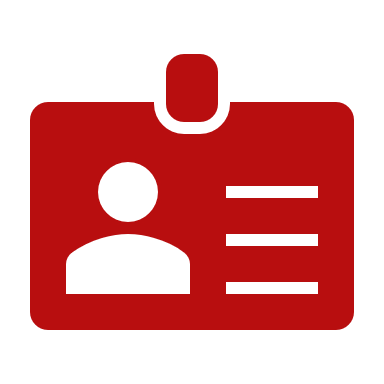 Eligibility Process
Planning list
common myths
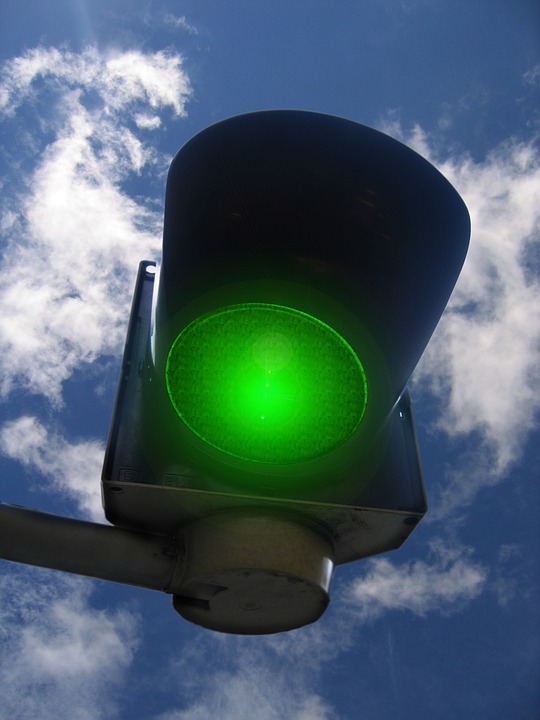 “Most in need”
Exhausted all other services and/or agencies that are responsible for providing support
assessments
Enrollment process
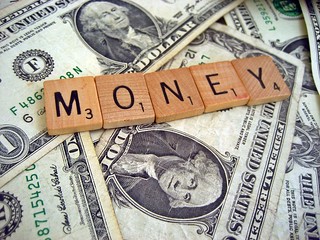 Approval
Georgia medical care  foundation (gmcf/alliant)
Resources
Manuals
https://www.mmis.georgia.gov/portal/PubAccess.Provider%20Information/Provider%20Manuals/tabId/18/Default.aspx
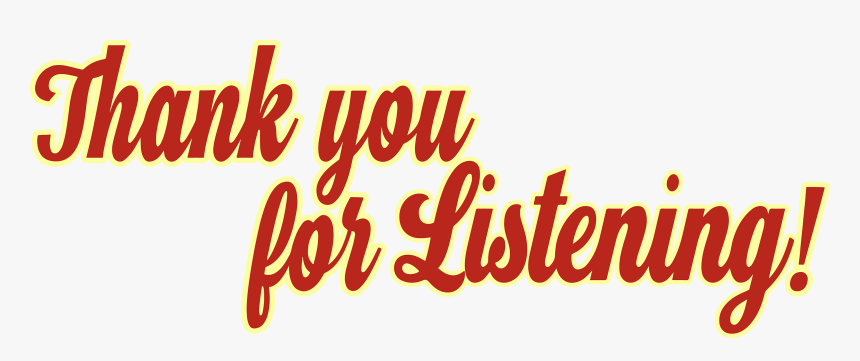 Tawanda Scales, LMFT
Aamft supervisor in training
Tawanda.scales1@dbhdd.ga.gov
(470) 487-6824